Département de Chimie
Module
Thermodynamique Chimique
Filière SMC - S4
Solution TD Série N°5
Pr ABDALLAOUI Abdelaziz a.abdallaoui@umi.ac.ma
Thermodynamique Chimique - Filière SMC, S4
1
Exercice  1. Chaleur du mélange
Lorsque nous observons un volume d’excès négatif, nous avons une réaction exothermique. 
Cela s’explique par le fait que dans un mélange exothermique des attractions entre les deux composés se forment. 
Ces attractions attractives sont plus fortes que les attractions inter-composées.
Thermodynamique Chimique - Filière SMC, S4
2
Pr Abdallaoui A.
Exercice  1. Chaleur du mélange
Par exemple, dans un mélange binaire eau-méthanol, qui est exothermique, il y a formation de liaisons hydrogènes qui font que les molécules des deux liquides s’approchent d’avantage les unes des autres et créent donc une diminution du volume total, un volume d’excès négatif.
Thermodynamique Chimique - Filière SMC, S4
3
Pr Abdallaoui A.
Exercice  2. Diagramme de phase de l'eau
Partie A
A.1. Définir les zones X ; Y et Z du  diagramme de phase de l’eau.
Zone X :   Solide
Liquide
Zone Y :    Liquide
Solide
Gaz
Zone  Z :   Gaz
Thermodynamique Chimique - Filière SMC, S4
4
Pr Abdallaoui A.
A.2. Définir les sections AB ; BC et  BD présentées dans le diagramme de  phase de l’eau présenté ci-dessous :
Liquide
Gaz
Fusion ou solidification
Solide
Sublimation ou Condensation
Vaporisation ou Condensation
Thermodynamique Chimique - Filière SMC, S4
5
Pr Abdallaoui A.
A.3. Donner la signification du point  triple et ses coordonnées pour l’eau
Le point triple est le point du diagramme de phase où les trois limites de phase  se coupent.
Il correspond à la coexistence de trois états (liquide, solide et gazeux) d'un corps  pur.
Il est unique et s'observe seulement à une T et P données ; dans cet état la variance est nulle.
Le point triple de l'eau	est à :	T =	0°C =	273,15 K (la valeur réelle est  0,01°C = 273,16K) et P = 6,15 mbar =615 Pa (soit 0,006 atm).
Thermodynamique Chimique - Filière SMC, S4
6
Pr Abdallaoui A.
Partie B
Nous sommes dans une buanderie (T=20°C) de  dimensions 3×4×2,5=30 m3, une flaque d'eau  de 1 litre règne par terre.
B.1 Est-il possible de répondre à cette question : est-ce que toute l'eau va s'évaporer ?
Non, car cela dépend du taux d’humidité de la buanderie.
L’eau s’évapore tant que le taux d’humidité reste inférieure à 100%, c.à.d. tant que la  pression de vapeur d’eau est inférieure à la pression de vapeur saturante (23 mbar à  20°C).
Thermodynamique Chimique - Filière SMC, S4
7
Pr Abdallaoui A.
Indiquez sur le diagramme ci-dessous la pression de la vapeur saturée d'eau.
B.2.
Nous cherchons à partir du diagramme, la pression de vapeur pour T = 20°C = 293 K.
Nous trouvons P=23 mbar
Thermodynamique Chimique - Filière SMC, S4
8
Pr Abdallaoui A.
B.3. Démontrez qu’une flaque d'eau de volume 0,8 L subsistera dans la buanderie,
On donne :  R = 8,31 J.K-1.mol-1    ;    Meau = 18 g/mol.
L’évaporation cesse lorsqu’il y aura 100 % d’humidité,  c.-à-d. lorsqu’il y aura ns moles de vapeur d’eau à la pression saturante présente dans la  buanderie.
V = volume de la buanderie = volume de la vapeur d’eau
 PsV
n
s
RT
Remarque : le volume d’eau  liquide étant négligeable devant le volume de la buanderie.
P  23mbar  23.103 bar  23.102 Pa
s
23.102 30
ns 
 28,3mol
8,31 293
Or, il y a initialement un taux d’humidité de 60 %, donc ni moles de vapeur d’eau déjà présente  dans la buanderie.
Thermodynamique Chimique - Filière SMC, S4
9
Pr Abdallaoui A.
n	 n . 60	 17mol
i	  s
100
Le nombre de mole d’eau qui pourrait s’évaporer de la flaque est ne :
ne  ns  ni  28,34 17  11,34 mol
 ne .M
  1g / mL
Soit un volume V :	V  ne .M	puisque     me

V
V
V  11,3418  204mL  0,2L
1
Il reste donc 0,8L d’eau liquide (1 – 0,2) et l’on est en présence d’un équilibre liquide-vapeur.
Thermodynamique Chimique - Filière SMC, S4
10
Pr Abdallaoui A.
Exercice 3. – Principe de la cocotte–minute (autocuiseur).
Nous disposons d'une cocotte - minute de 8 litres dans laquelle  nous plaçons 1 litre d'eau pure (m = 1kg).
On donne la masse molaire de l’eau M=18 g/mole. 
L’air de la  pièce est à 20 °C.
On ferme la cocotte-minute. 
Étant donné que l’air enfermé est d’une composition  chimique différente de l’eau, la pression de la vapeur d’eau initiale est supposée 0 bar. 
On place la cocotte-minute sur le feu.
La pression de vapeur saturante de l’eau est donnée par la relation de Duperray :
4
t

PS	 P


0
où   P0= 1 atm   et   t = température en °C
100


Thermodynamique Chimique - Filière SMC, S4
11
Pr Abdallaoui A.
1. Quelle est la température d’ébullition de l’eau sous 1 bar ?
La température d’ébullition est donnée par la relation de Duperray :
Thermodynamique Chimique - Filière SMC, S4
12
Pr Abdallaoui A.
2. La cocotte possède une soupape différentielle de 1 bar. Pour quelle pression des gaz (air + vapeur d’eau) se déclenche-t-elle ?
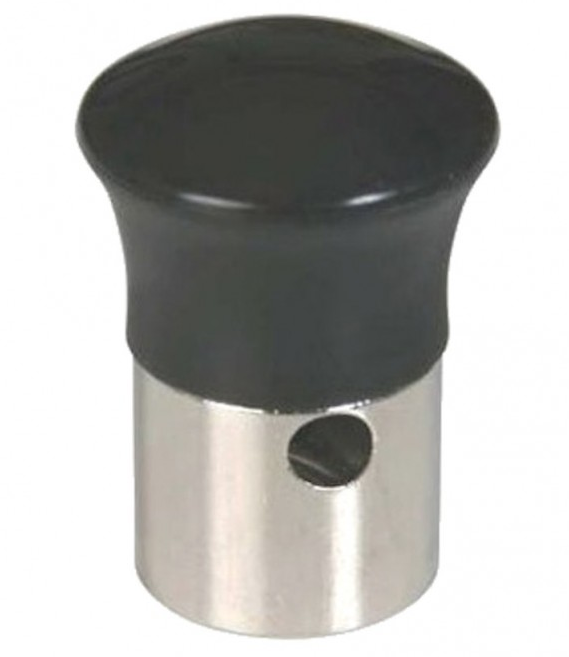 La soupape s’ouvre lorsque la pression totale à l’intérieur est 1 bar plus élevée qu’à  l’extérieur,

c.-à-d. :	Ptot = 2 bars
Ce surplus de pression est dû à la pression de vapeur d’eau qui s’ajoute à la pression de  l’air :
Ptot = somme des pressions partielles de chaque gaz = Pvap + Pair
Thermodynamique Chimique - Filière SMC, S4
13
Pr Abdallaoui A.
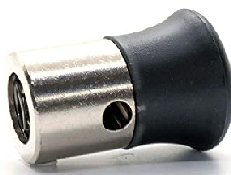 3. Donnez la température atteinte  par l’eau bouillonnante lorsque la soupape se déclenche.
Pour une pression de déclenchement plus élevée, la température des aliments serait plus importante : les aliments cuiraient plus vite .
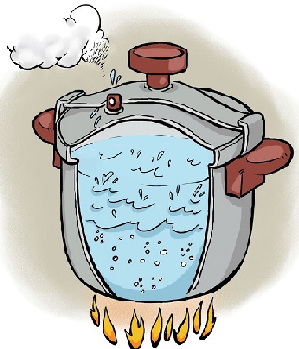 Thermodynamique Chimique - Filière SMC, S4
14
Pr Abdallaoui A.
Rq : Dans une cocotte les aliments cuiraient plus vite que dans une marmite ordinaire.
Comme la température est plus haute (120°C), on cuit les aliments plus vite d'où le nom de la cocotte "minute" : elle tire parti de la hausse de pression due à la vapeur pour atteindre des températures supérieures à 100°C dans la cocotte.
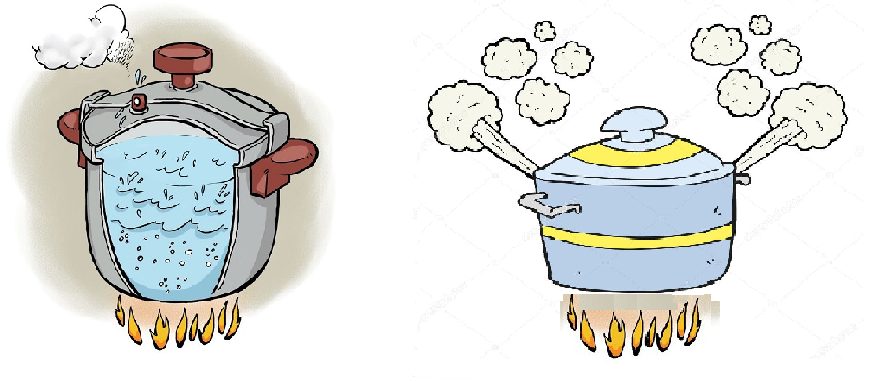 120 °C
100 °C
P= 2bar
P= 1bar
Thermodynamique Chimique - Filière SMC, S4
15
Pr Abdallaoui A.
4. Quelle est la pression de l’air dans la cocotte lorsque la soupape se déclenche ?
Initialement (T=20°C et P= 1bar) : Volume d’air enfermé dans la cocotte qui est de 8-1=7 L (volume de la cocotte moins le volume occupé par l’eau).  On a donc nair moles d’air enfermées dans la cocotte:
 PV 	105  7.103 
 		  		  0,29mol  RT		8,31 293
nair
	
	
Lorsque la soupape se déclenche (T= 120°C, Ptot=2bar, Pair?) : l’air se trouve à T=120°C,  elle occupe toujours un volume de 7 L, et son nombre de moles n’a pas encore varié.
La pression de l’air est donc :
P		nair RT  0,298,31 393  1,35.105 Pa  1,35bar
air
V	7.103
Thermodynamique Chimique - Filière SMC, S4
16
Pr Abdallaoui A.
5. Pour une masse m d’eau de 1kg, calculer le nombre de moles de vapeur contenu dans la cocotte  lorsque la soupape se déclenche, déduisez-en la masse de vapeur d’eau.
Lorsque la soupape se déclenche :      Ptot= Pair+Pvap = 2 bars.
La pression de vapeur d’eau présente :
Pvap= 2 – 1,35 = 0,65 bar
Le nombre de moles de vapeur :
0,65.105  7.103
PvapV

 0,14mol
nvap 
RT	8,31 393
 nvap  M  0,1418  2,52g
mvap
Soit 2,5 ml  1	= cuillère à café.
2
Thermodynamique Chimique - Filière SMC, S4
17
Pr Abdallaoui A.
6. Déduisez-en le volume d’eau liquide qui reste dans la cocotte au moment où la soupape se  déclenche.
Lorsque la soupape se déclenche, la pression est de 2 bars.

1 kg d’eau prend un volume de 1 L, il reste donc 7 L de volume pour la vapeur.
Comme 2,5 ml d’eau suffisent à atteindre les 2 bars (1,35 bars étant fournis par l’air), on  en déduit que l’eau reste donc essentiellement liquide dans la cocotte ! Soit  1kg .
Evidement si on laisse la soupape trop longtemps déclenchée, toute l’eau sera évaporée et  évacuée.
Thermodynamique Chimique - Filière SMC, S4
18
Pr Abdallaoui A.
Exercice 4. – durée d'échauffement
Nous possédons 2 récipients qui renferment  la phase liquide (1 kg) et solide (200g) de  l'eau et de mercure :
Quelle est la durée nécessaire pour échauffer d'1 °C la température de chaque bain ?
Données :
Chaleurs latentes de fusion :
5	1	5	1
Lf	 0,12.10 Jkg	et Lf	 3,52.10 Jkg
Hg	glace
Chaleurs massiques, supposées Constantes :
 139JK 1kg1
C	 4180JK1kg1  et  C
eau	Hg
Thermodynamique Chimique - Filière SMC, S4
19
Pr Abdallaoui A.
Solution
Pour faire fondre la glace il faut une chaleur :
Q	    m 	  L   0,23,52.105  70,4kJ
Glace             glace 	     f
Pour échauffer l’eau de 1K = 1°C, il faut une chaleur :
  1,2  4180  5016 J
Qeau  meauCeau
Il faut donc apporter en tout :
QH O  Qglace  Qeau  70 400 5 016    75 416 J
2
Thermodynamique Chimique - Filière SMC, S4
20
Pr Abdallaoui A.
La durée nécessaire pour apporter cette énergie :
 QH 2O
t
 75416
 75,4s
H 2O
P
1.10 3
t	1min15s
H O
2
De même pour le bain de mercure
 0,20,12.105  1,2139  2567J
QHg  QHgsol  QHgLiq
 QHg  2567
t
tHg  2,57s

Hg
P	1.10 3
La durée nécessaire pour échauffer d‘ 1°C le mercure et en Environ 30 fois plus rapide que pour l’eau
Thermodynamique Chimique - Filière SMC, S4
21
Pr Abdallaoui A.
https://fad.umi.ac.ma/ou le site :
https://sites.google.com/site/thermomelanges/home.